BIZNIS INKUBATOR
PODRŠKA U OSNIVANJU I VOĐENJU PREDUZEĆA
Naučite kako da osnujete svoje preduzeće.
 Pomoć pri odabiru odgovarajuće delatnosti.
 Naučite kako da uspešno vodite svoj posao uz     poštovanje zakonske regulative i poslovne etike.
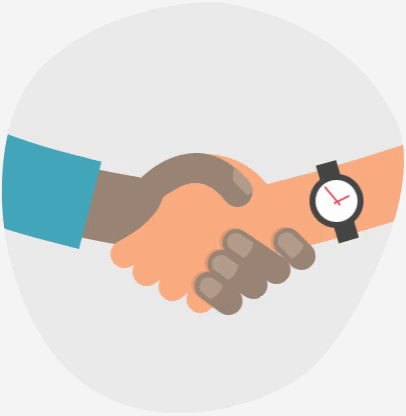 PODRŠKA U REALIZACIJI VAŠE POSLOVNE IDEJE
Razrada poslovne ideje.
Traženje idealne poslovne ideje.
Prezentacije poslovne ideje.
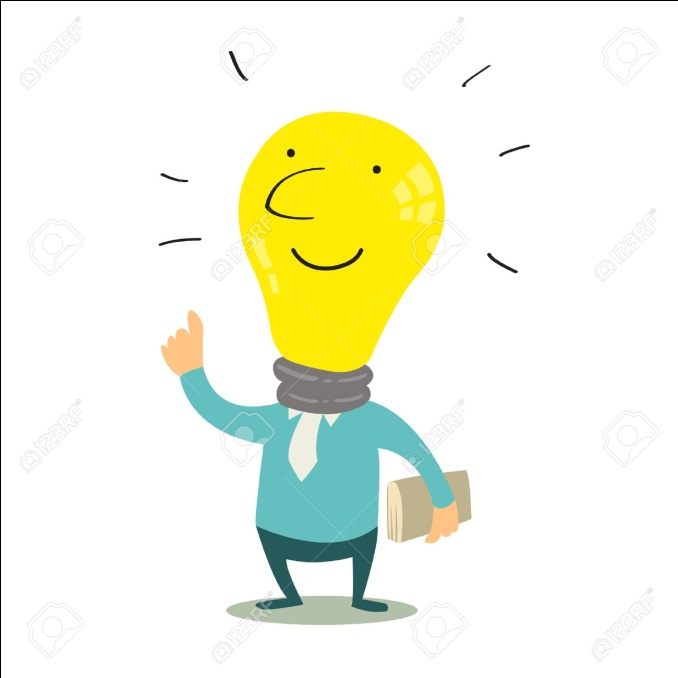 PRONALAZIMO NAJPOVOLJNIJE IZVORE FINANSIRANJA VAŠEG PODUHVATA
Tržište.
Korporativni partneri.
EU fondovi.
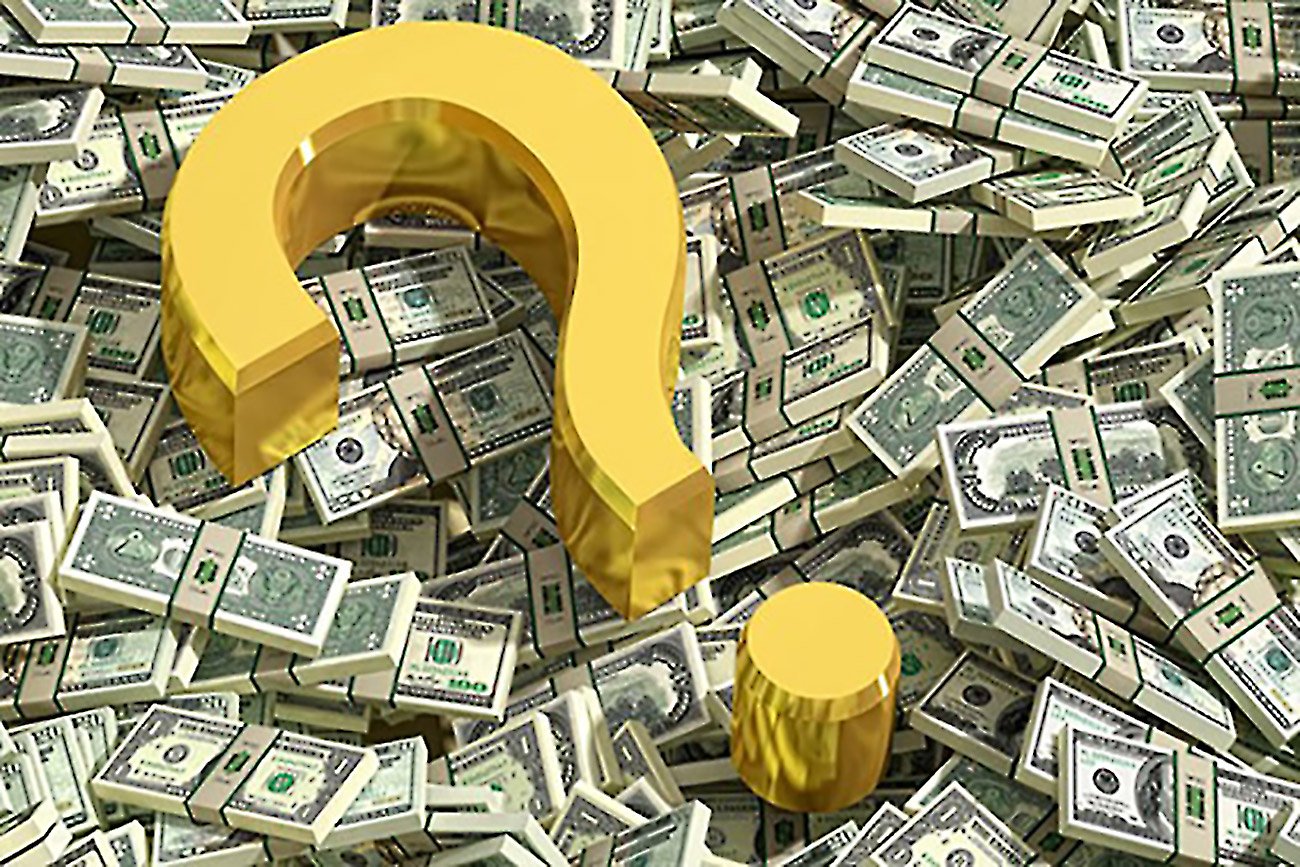 ASISTIRANJE U PRIPREMI DOKUMENTACIJE
Prikupljamo i obradjujemo informacije o objavljenim konkursima iz nacionalnih i EU fondova.
 Savetujemo vas u pripremnoj fazi pisanja projekta.
 Pripremamo celokupnu konkursnu dokumentaciju    prema zahtevima i pravilima kako EU, tako i nacionalnih programa bespovratnih (subvencionisanih) sredstava
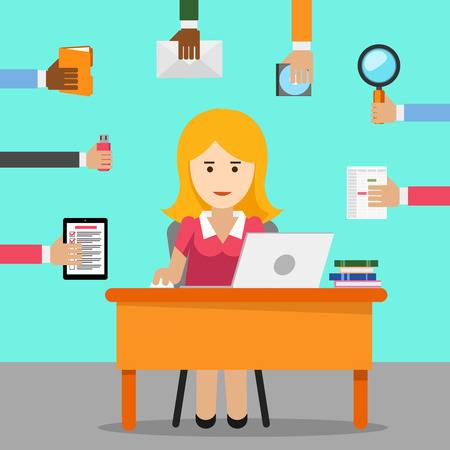 VI IMATE IDEJU, A MI INOVATIVAN POSLOVNI MODEL
Poslovni model je vaš način poslovanja.
 Poslovni model je način ostvarivanja zarade, vrednost koju stvarate i koja vam omogućuje rast i razvoj vašeg poslovanja.
 Poslovni model je način na koji vaša organizacija rešava problem ciljne grupe, kreira i isporučuje vrednosti i ostvaruje prihode.
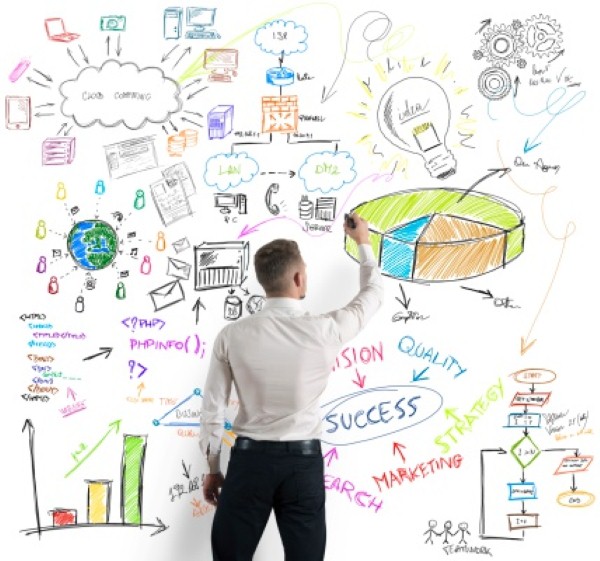 STRATEŠKI PRISTUP MARKETINGU I PRODAJI
Izgradnja kredibiliteta, poverenja i lojalnosti.
 Pozicioniranje preduzeća / proizvoda / usluge.
 Kreiranje marketing plana.
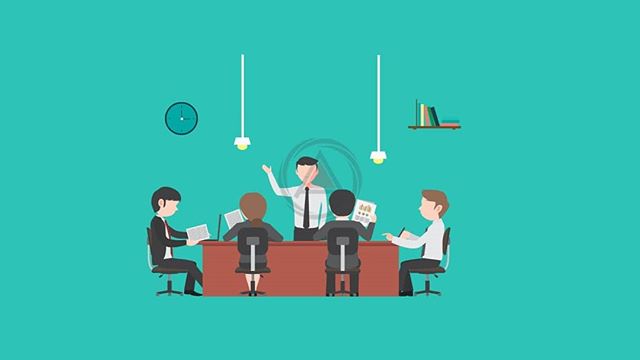 MENTORSKA PODRŠKA
Putem iskustvenog učenja omogućavamo da se vaše poslovne ideje realizuju.
 Mentorska podrška podrazumeva pružanje stručnih  usluga u znanju, radu, kreativnom rešavanju problema.
Pružamo podršku u opstanku i razvoju preduzeća.
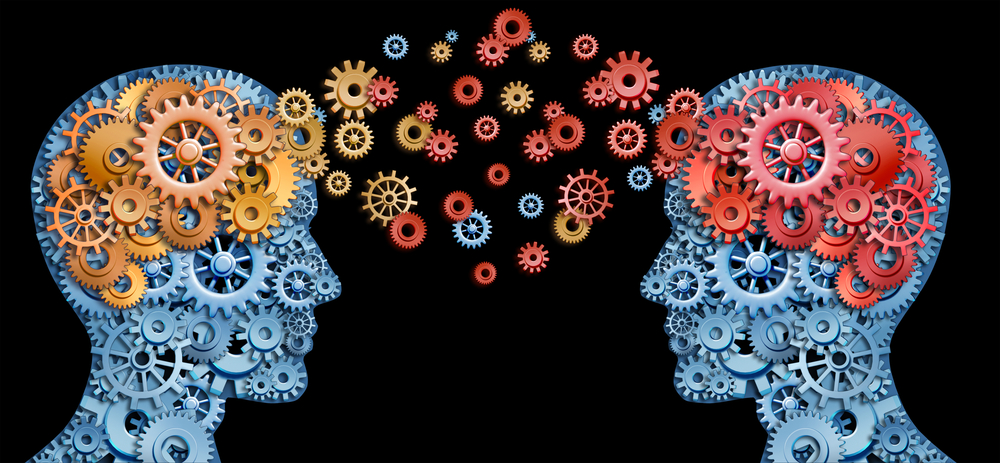 IZRADA BIZNIS I MARKETING PLANA
Pojam i svrha biznis plana.
Pojedinačni elementi biznis plana.
Izrada SWOT analize poslovnog koncepta.
Razumevanje pristupa izvorima finansiranja i način razmišljanja investitora.
Uspešna prezentacija biznis plana.
Korišćenje biznis plana kao vodiča za razvoj malog biznisa...
HVALA NA PAŽNJI!
Ekonomsko-trgovinska škola Sopot